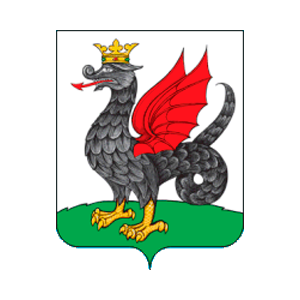 МБОУ «Лицей  №78 «Фарватер» Приволжского района г. Казани- ресурсный центринклюзивного образования
КАЗАНСКОЕ ОБРАЗОВАНИЕ
2019
Инклюзивное образование в Казани
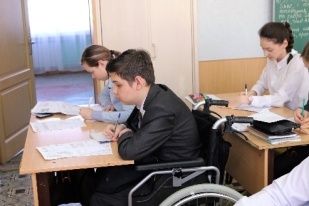 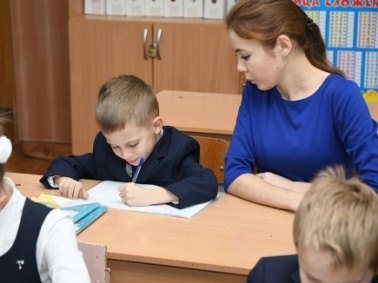 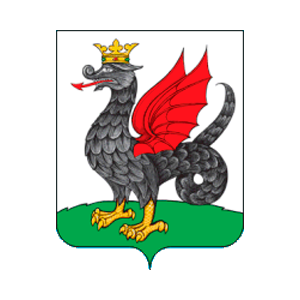 КАЗАНСКОЕ ОБРАЗОВАНИЕ
В 132 образовательных организациях  (66 школах, 64 ДОУ и 2 учреждениях дополнительного образования) безбарьерная среда
В 6 школах созданы ресурсные классы
 для детей с РАС
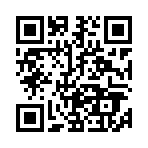 Всего: 255 детей с ОВЗ и 830 детей-инвалидов.
Лицей № 78 «Фарватер» Приволжского района г. Казани
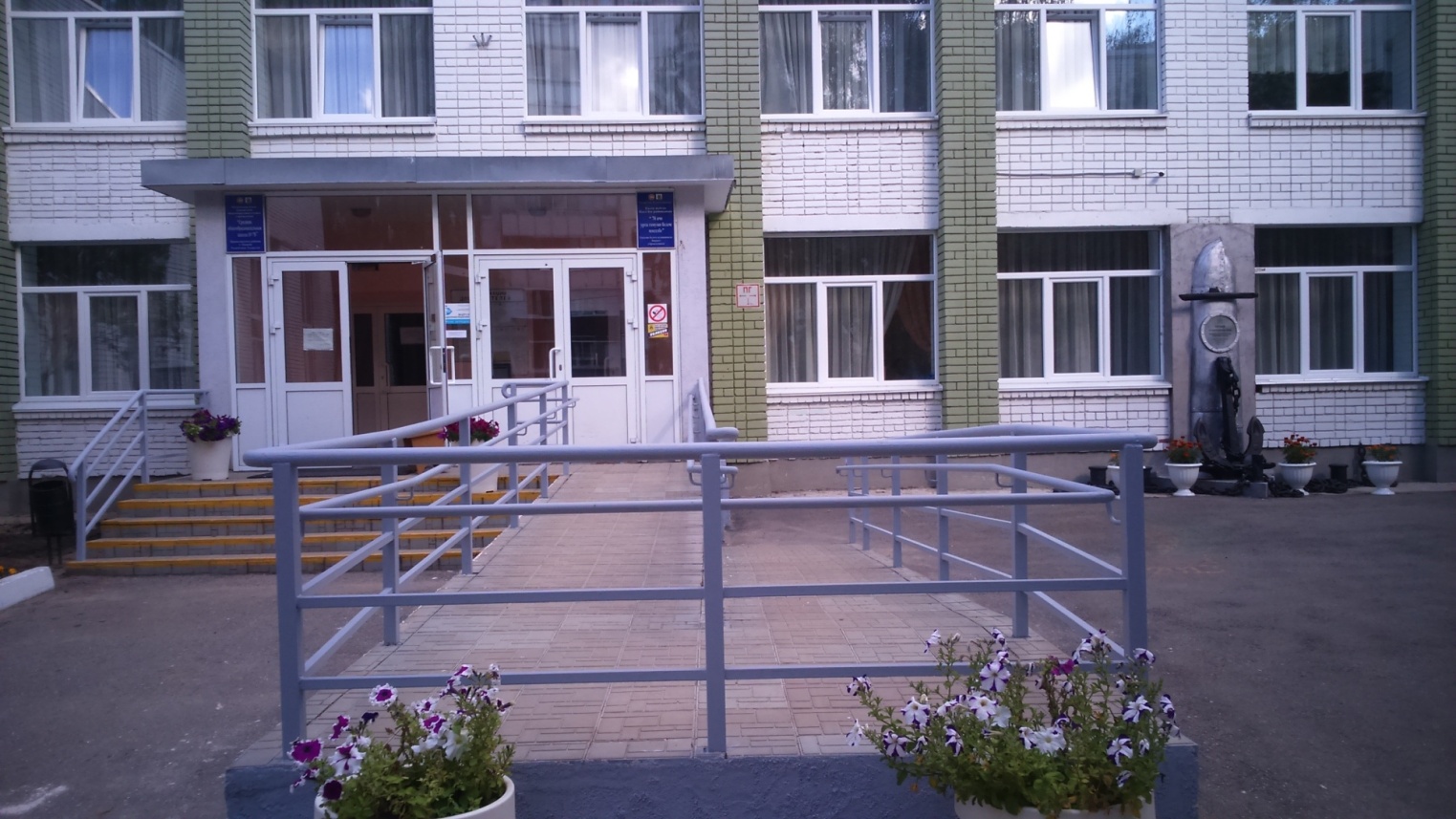 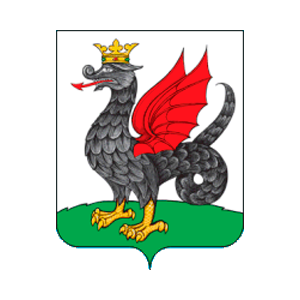 КАЗАНСКОЕ ОБРАЗОВАНИЕ
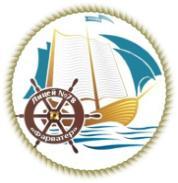 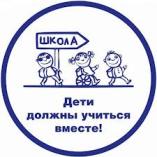 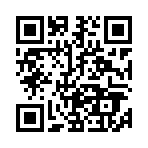 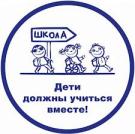 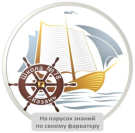 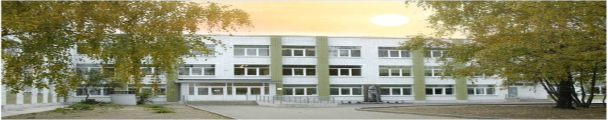 СТАНОВЛЕНИЕ ИНКЛЮЗИВНОГО ОБРАЗОВАНИЯ В ЛИЦЕЕ №78
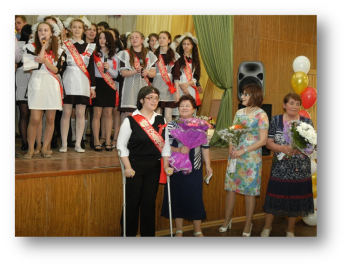 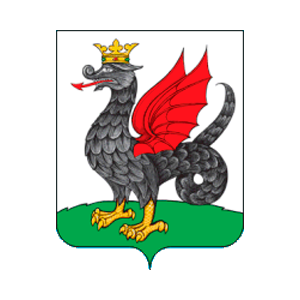 1978 г.
открытие школы
2008 г.
обучение детей с НОДА
2015г.
создание ресурсного центра инклюзивного образования
2017-2019г.г.
федеральная площадка по внедрению ФГОС НОО с ОВЗ
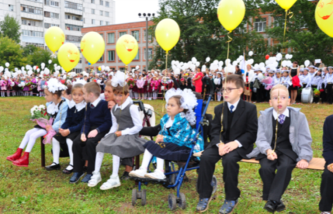 КАЗАНСКОЕ ОБРАЗОВАНИЕ
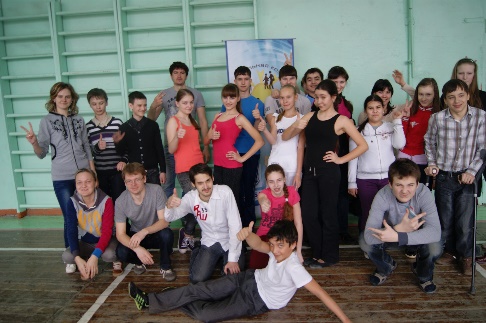 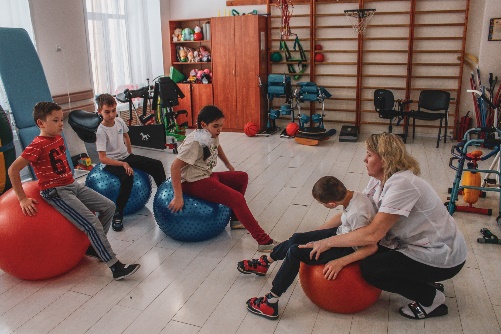 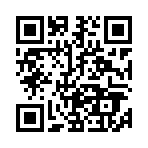 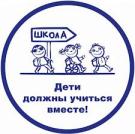 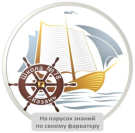 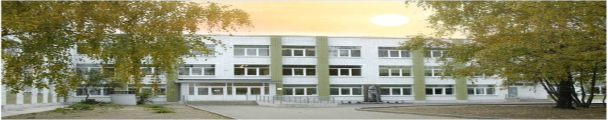 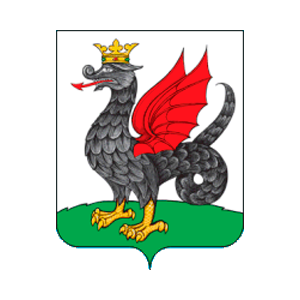 КАЗАНСКОЕ ОБРАЗОВАНИЕ
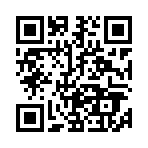 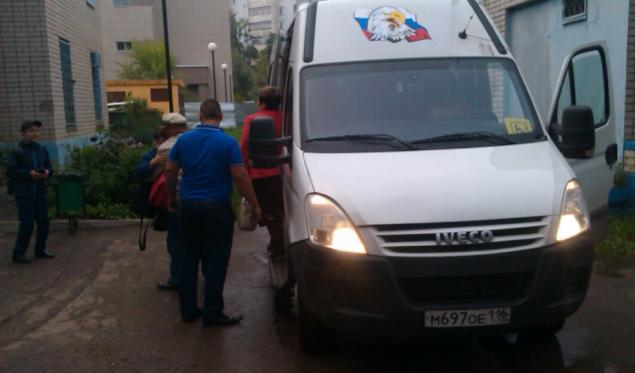 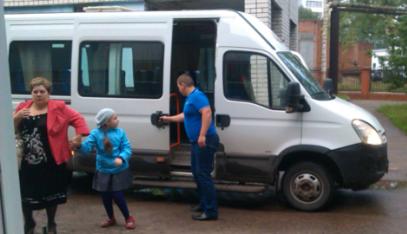 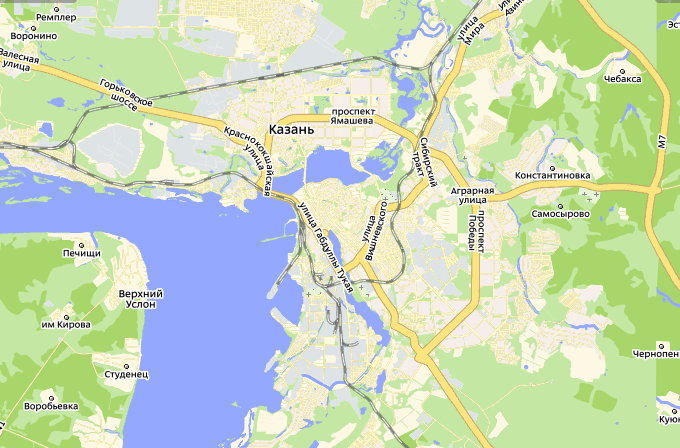 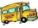 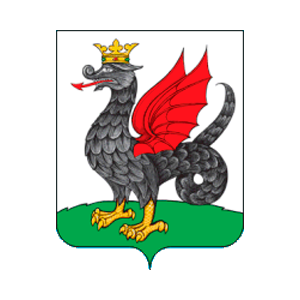 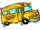 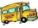 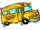 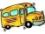 КАЗАНСКОЕ ОБРАЗОВАНИЕ
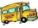 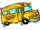 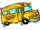 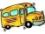 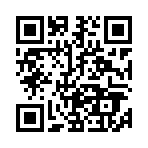 КАРТА-МАРШРУТ ШКОЛЬНОГО АВТОБУСА
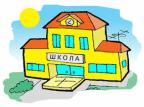 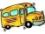 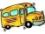 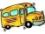 Условия
Педагогические кадры
Доступность
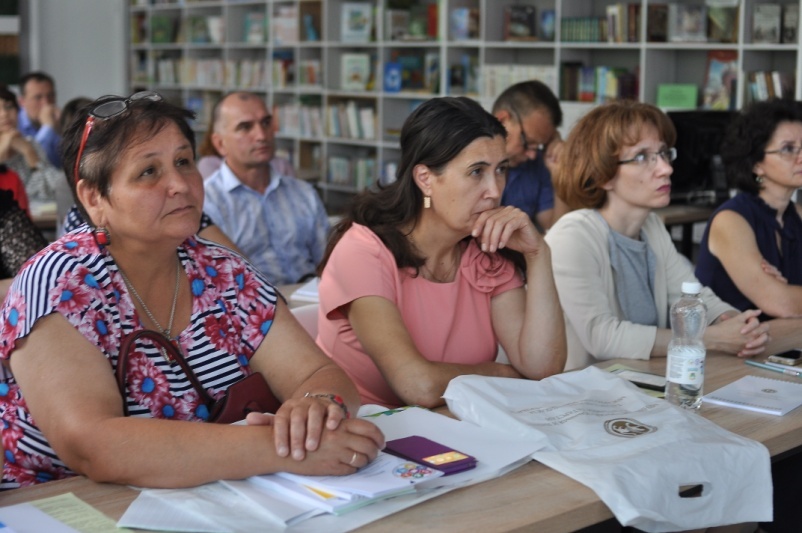 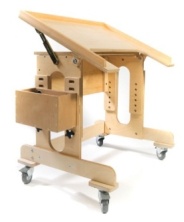 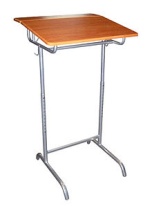 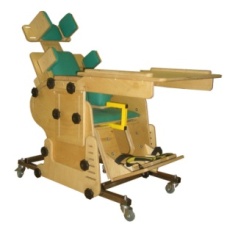 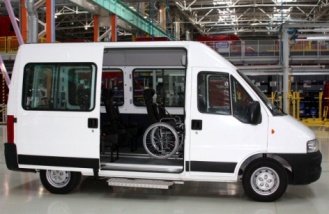 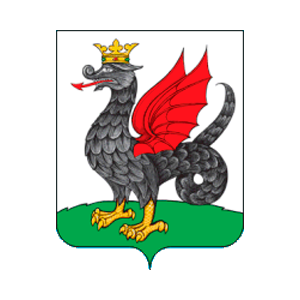 Специальная мебель
Автобусы
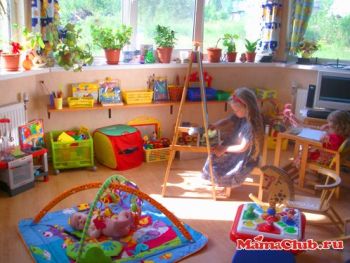 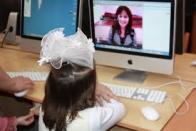 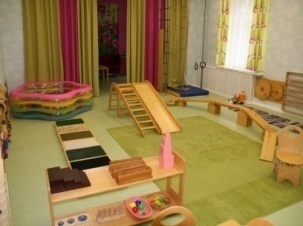 КАЗАНСКОЕ ОБРАЗОВАНИЕ
32 педагога получили переподготовку по программе «Педагогика и психология инклюзивного образования»;
19 педагогов  получили дополнительное  образование -дефектология,  логопедия,  сурдопедагогика,  психология;
128 педагогов обучились на КПК по программам инклюзивного образования.
Кабинет Монтессори
Дистанционное обучение
Кабинет ЛФК
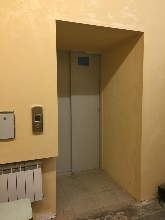 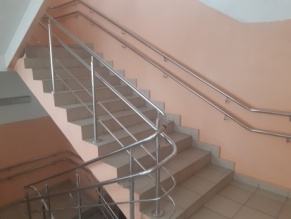 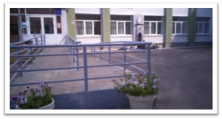 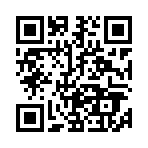 Безбарьерная архитектурная  среда
Наши успехи
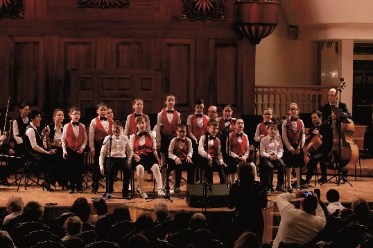 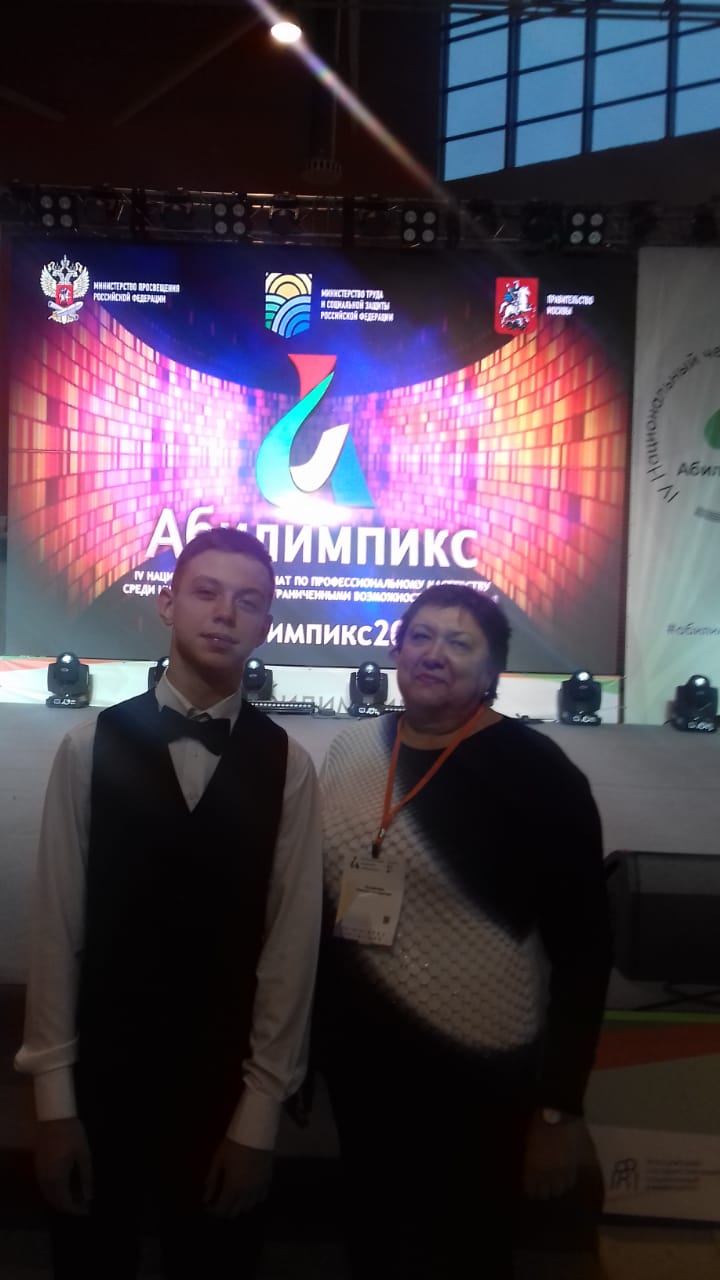 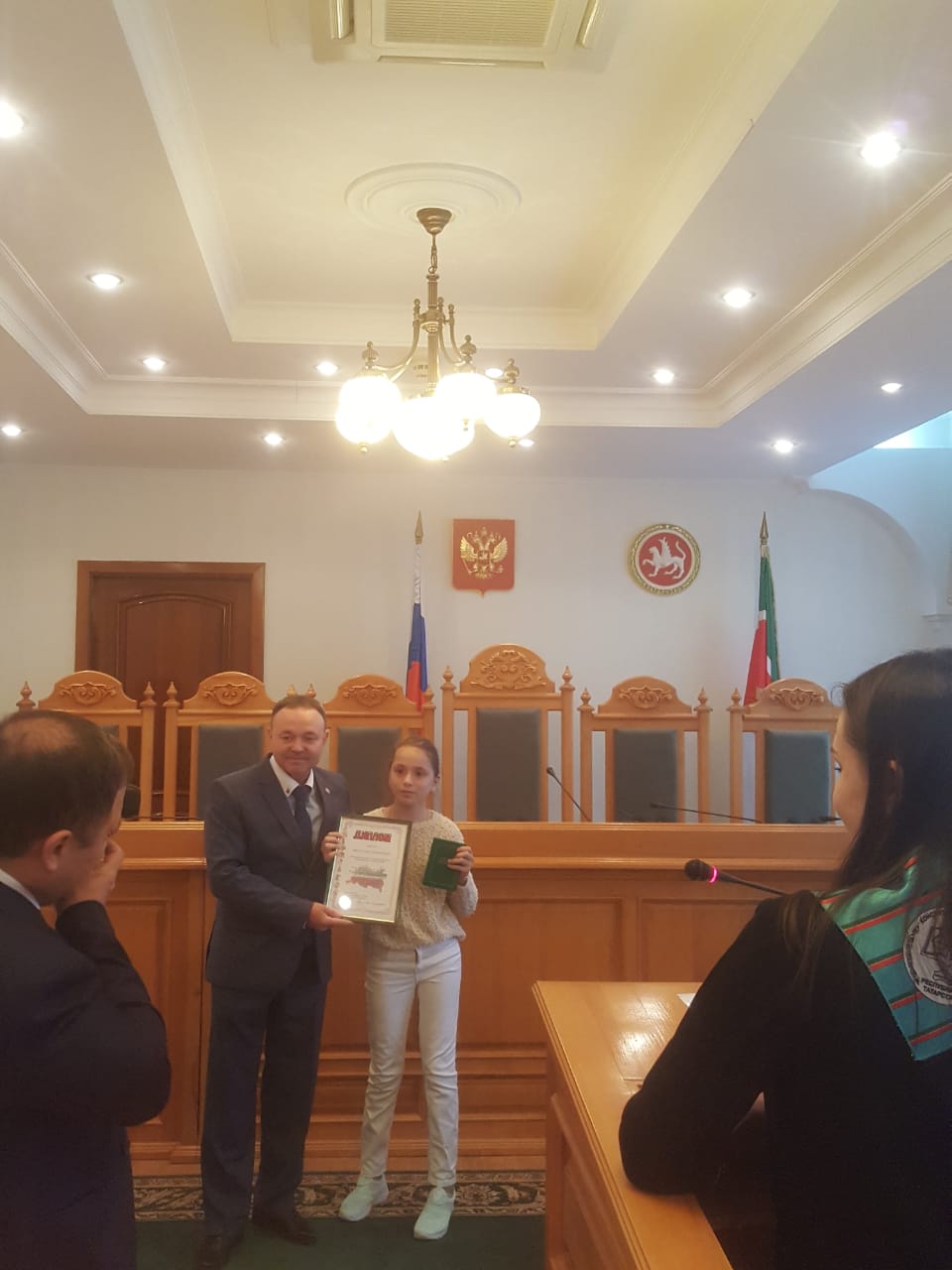 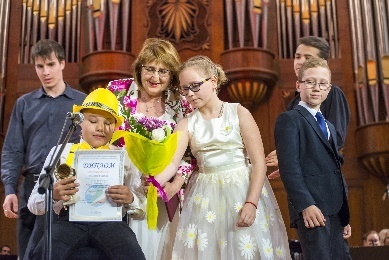 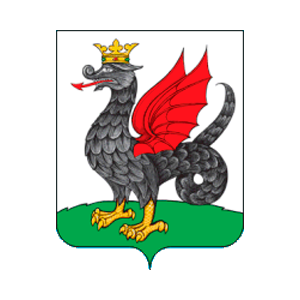 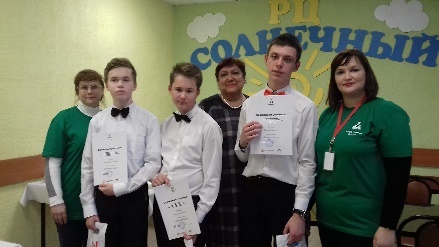 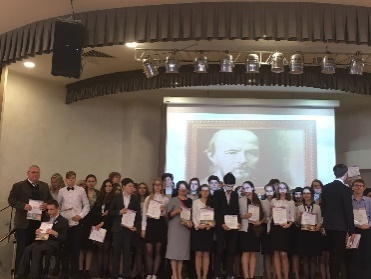 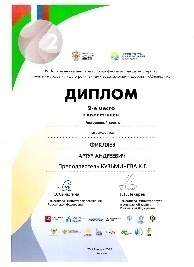 КАЗАНСКОЕ ОБРАЗОВАНИЕ
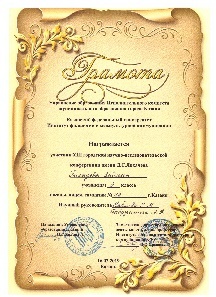 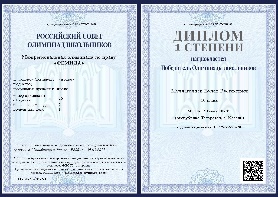 Фикляев Артур - призер 4-го национального чемпионата Абилимпикс в категории школьники, компетенция «Ресторанный сервис»
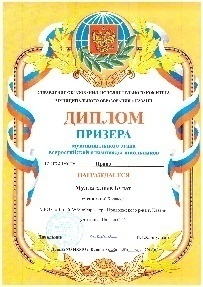 Зарипова Виктория – победитель республиканского конкурса «Конституция глазами детей»
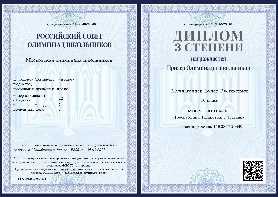 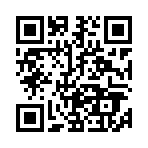 МЫ ВМЕСТЕ И В ЭТОМ НАША СИЛАМЫ РАЗНЫЕ И В ЭТОМ НАШЕ СЧАСТЬЕ
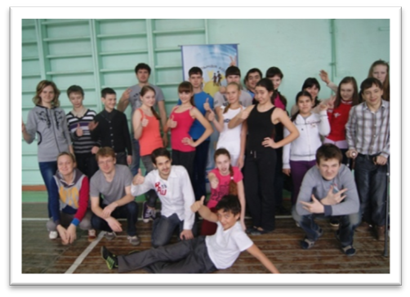 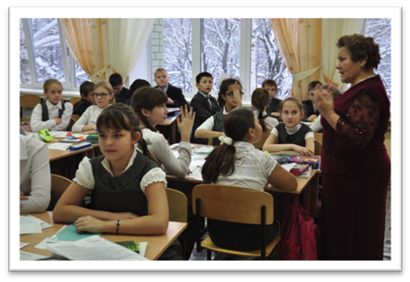 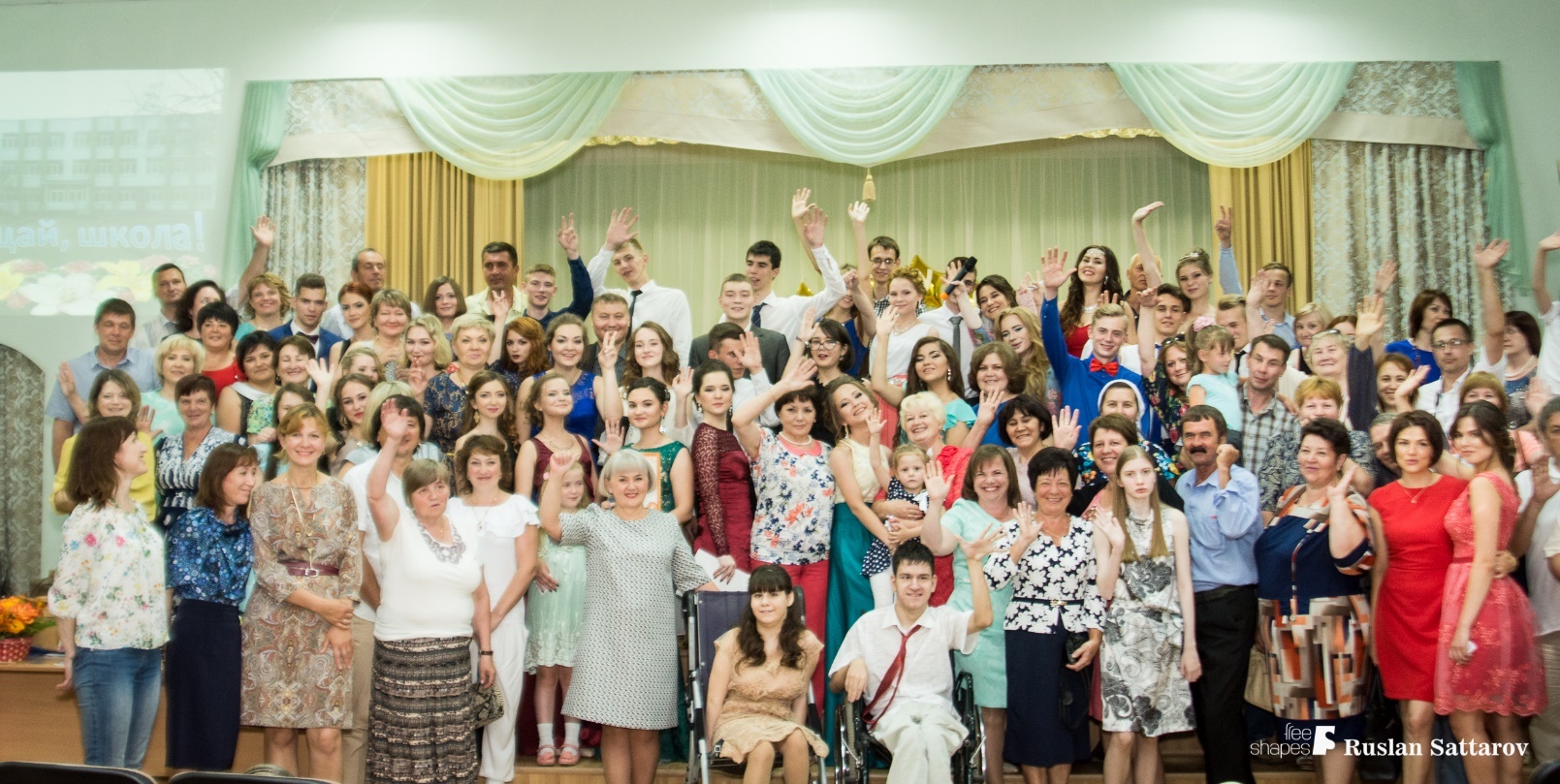 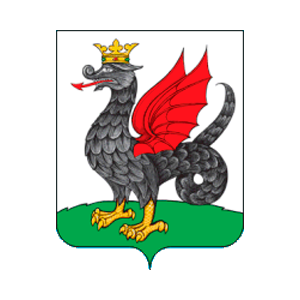 КАЗАНСКОЕ ОБРАЗОВАНИЕ
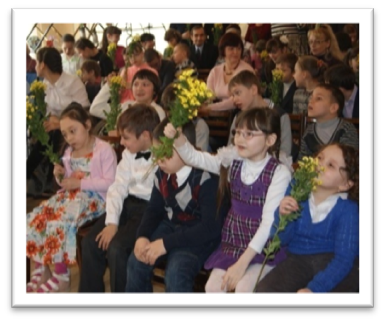 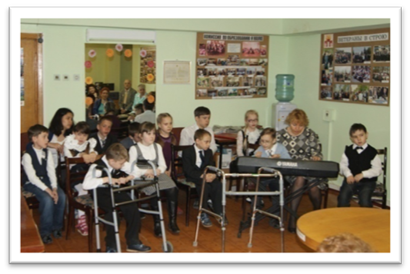 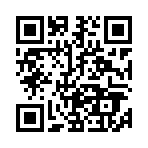